Mecânica4300153 – Segundo semestre de 2022
26a Aula. Aplicações da conservação da energia
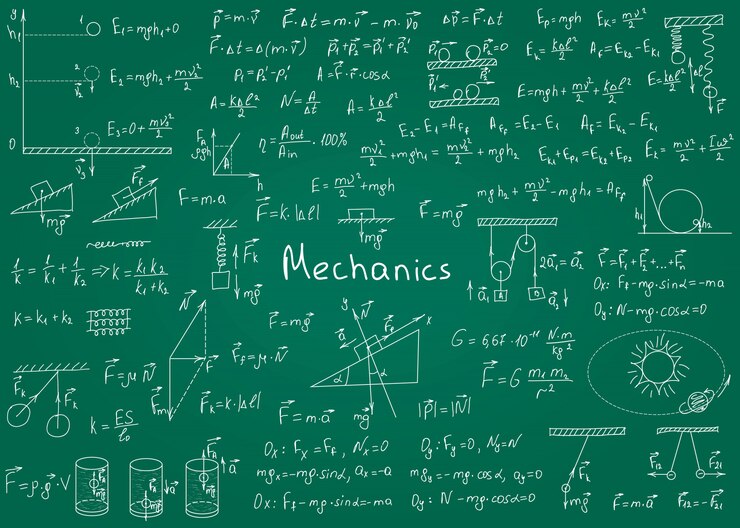 Nilberto Medina e Vito Vanin
medina@if.usp.br, vanin@if.usp.br
28-29/11/2022
Energia Potencial

Livro texto - HRK
12.3 Conservação da Energia Mecânica
12.5 Sistemas conservativos unidimensionais- solução completa

13.1 Trabalho realizado sobre um sistema por forças externas
13.2 Energia interna de um sistema de partículas
13.3 Trabalho do atrito
13.4 Conservação de energia em um sistema de partículas
13.5 Reações e decaimentos
Objetivos
Discutir a conservação da energia mecânica
Solução completa para sistemas conservativos unidimensionais
Definir equilíbrio estável e instável
Deduzir a força a partir do gráfico do potencial
Lista 9, ex. 7. Deduzir movimento da bola presa à haste p/ conservação da energia
Bola de massa m amarrada a haste leve e rígida de comprimento L, ligada a um pino. A haste é colocada horizontalmente e empurrada para baixo, em um plano vertical; 
gira em torno do pino e alcança a posição vertical com velocidade zero. 
Determine a velocidade inicial transmitida à bola.
final
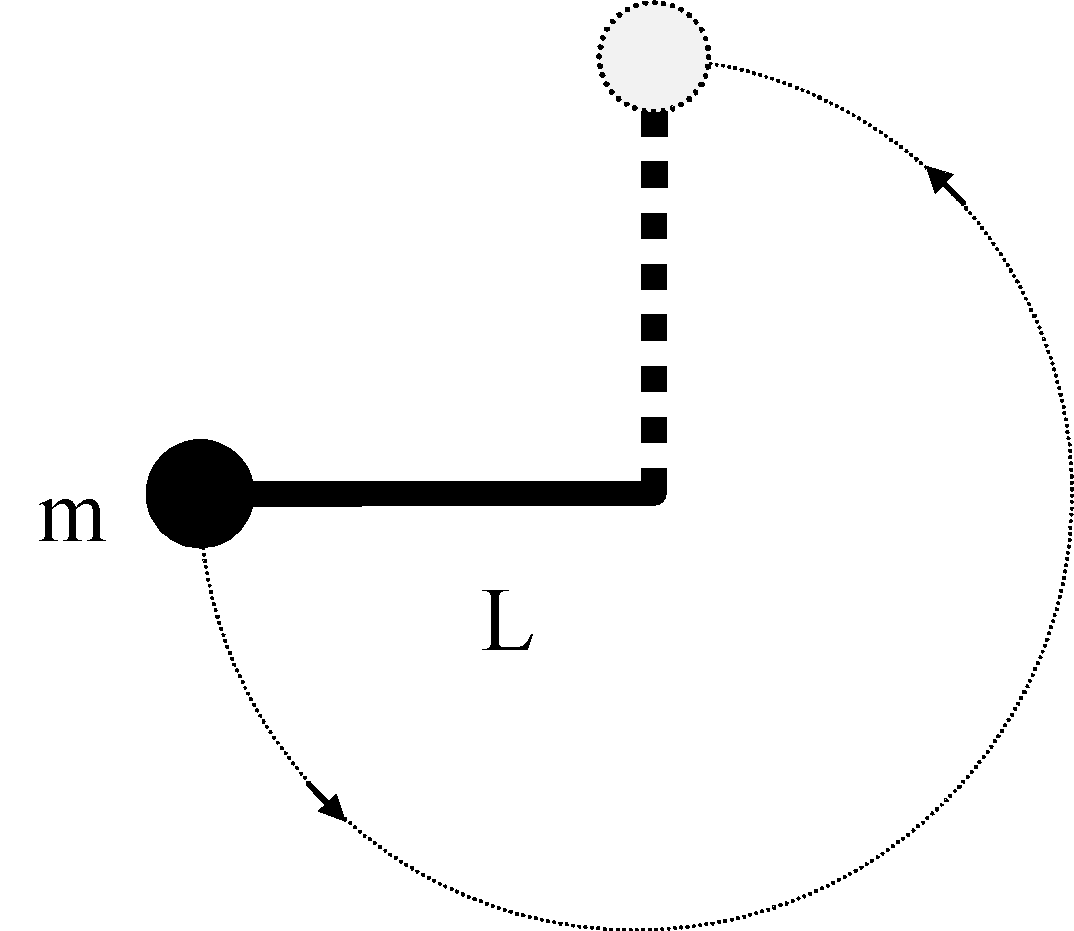 m
Solução 1
O
(i)
Lista 9, ex. 7 – continuação (bola presa na haste, solução por energia)
Solução 2
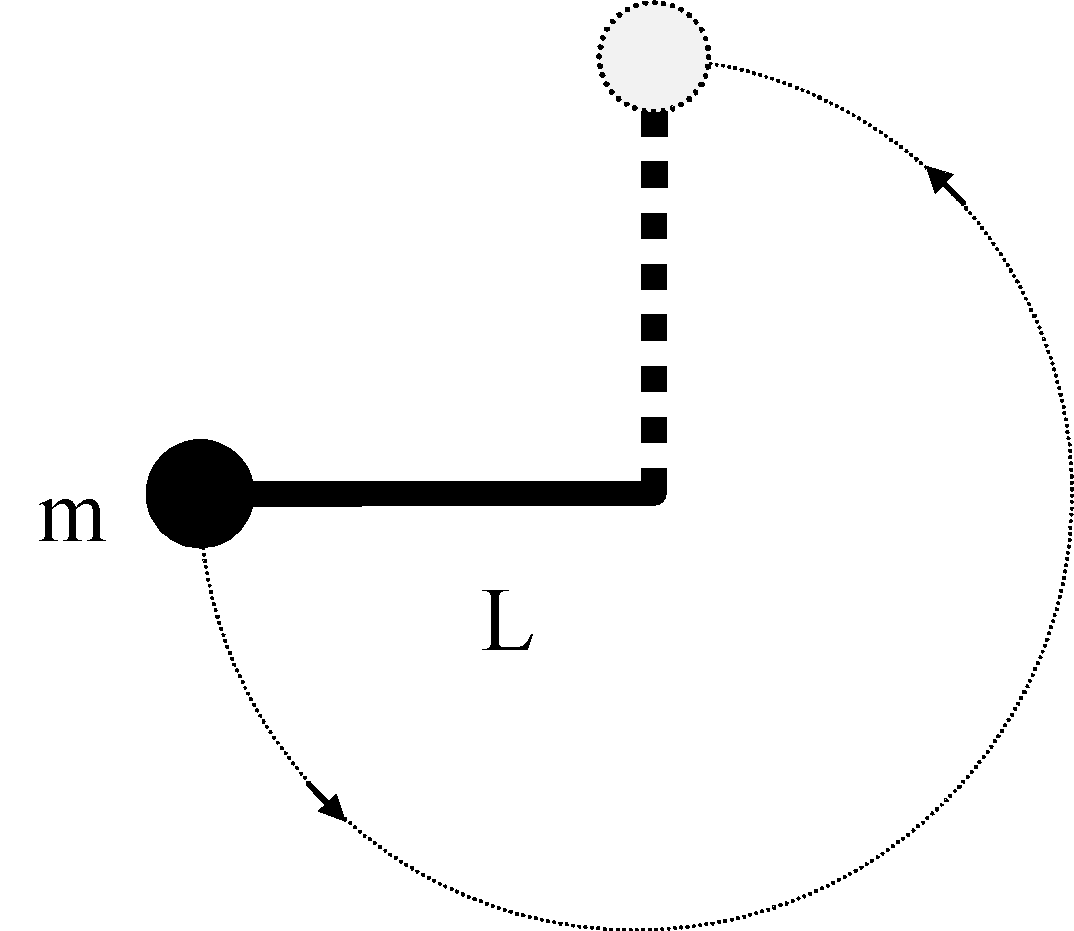 S
m
(i)
Lista 9 – Exercício 7
Solução  3
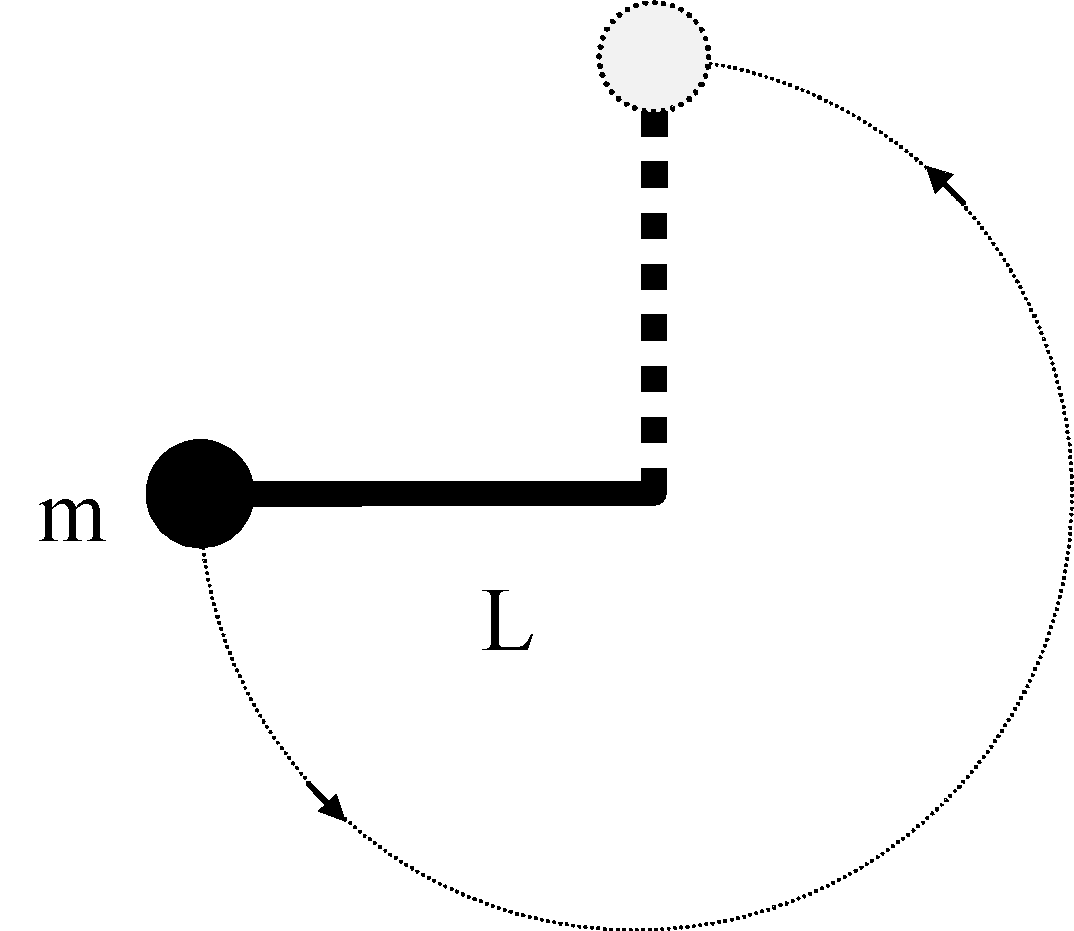 m
Q
(i)
Lista 9, ex. 10. Pêndulo que encontra um obstáculo e o fio diminui
Fio tem comprimento L=120 cm e a distância d ao pino fixo P é 75,0 cm. A bola é abandonada na posição mostrada e dá volta completa em torno de B, arco tracejado
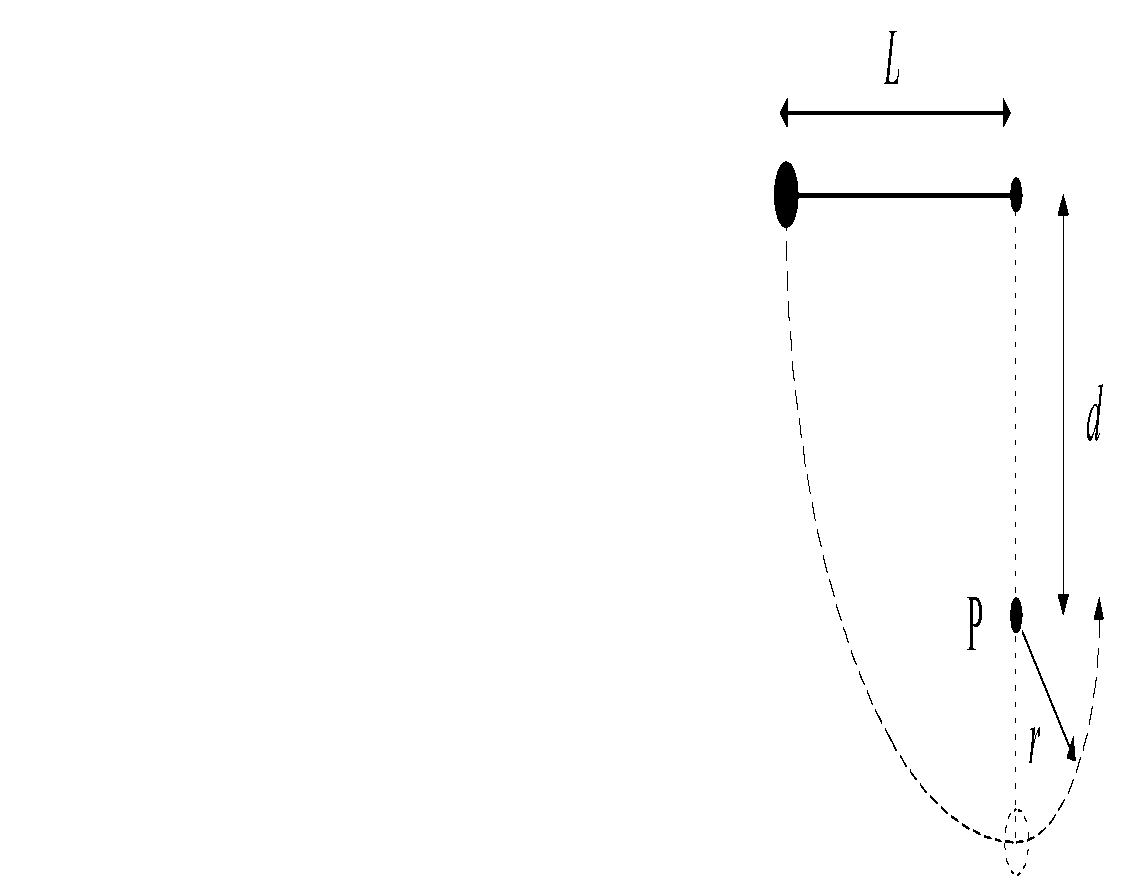 O
Determine a velocidade da bola ao chegar no:
ponto mais baixo do movimento.
B
Q
b) ponto mais elevado depois que o fio encosta no pino (ponto B)
Como descreve um círculo,
Lista 9, ex 11. Pêndulo que encontra um obstáculo – condição p/ o fio enrolar
Mostre que a condição para a bolinha do pêndulo do exercício anterior completar uma volta inteira ao redor do pino é d > 3L/5. Dica: Determine que velocidade a bolinha deve ter no alto da trajetória para que o fio não afrouxe.
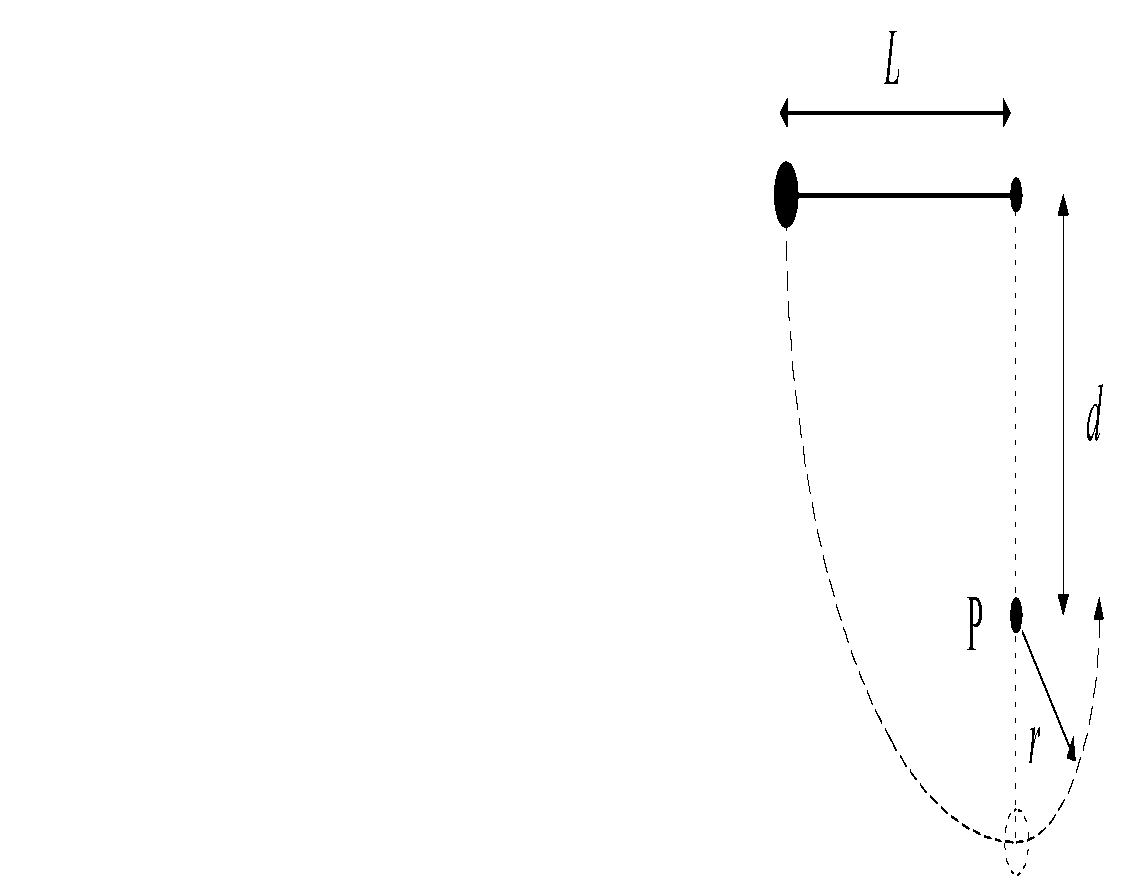 O
B
Para que o fio não afrouxe, a tração precisa ser positiva
(i)
T > 0 N
(iii)
(ii)
A
B
Lista 9, ex. 12. Velocidade do carrinho da montanha russa ao longo da pista
C
Carro de montanha russa c/ massa m, parte de A com velocidade v0. Não há atrito com a pista nem com o ar. Começa a frear em D, com aceleração constante. O ponto E fica à mesma altura que D, à distância L. Descreva o carro como uma partícula e considere que ele permanece sempre sobre o trilho.
Determine a velocidade do carro nos pontos B e C.
h
h
E
D
h/2
L
A
B
Lista 9 – Exercício 12
C
b) Determine a desaceleração necessária para detê-lo no ponto E.
h
h
E
D
h/2
ATRITO
L
No ponto A
No ponto D
O trabalho realizado pela força de atrito deve ser igual à variação da energia cinética
O trabalho realizado pela força de atrito em DE será dado por:
12.5 Sistemas conservativos unidimensionais
Alei de conservação de energia permite analisar sistemas conservativos. Até agora os problemas tinham sido resolvidos empregando-se as leis de Newton (posições e velocidades das partículas).
1) Aplicação das leis de Newton (x(t), v(t), a(t))
2) Conservação da energia mecânica
Como resolver e obter a posição e a velocidade em função do tempo ?
pois velocidades nunca têm valores imaginários
Oscilador Harmônico
Gráfico da Energia Potencial
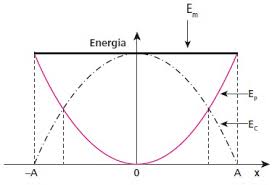 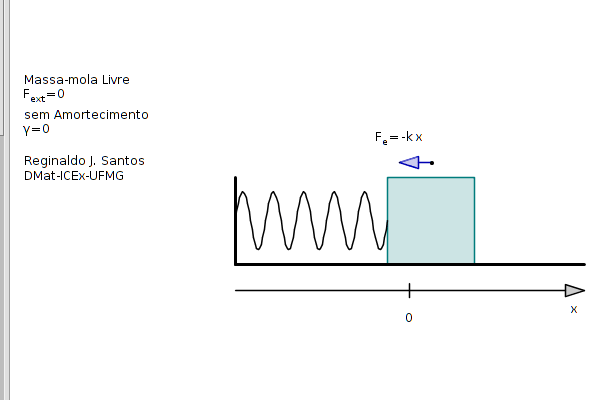 U
distensão
K
K
compressão
U
Sistemas Conservativos Unidimensionais
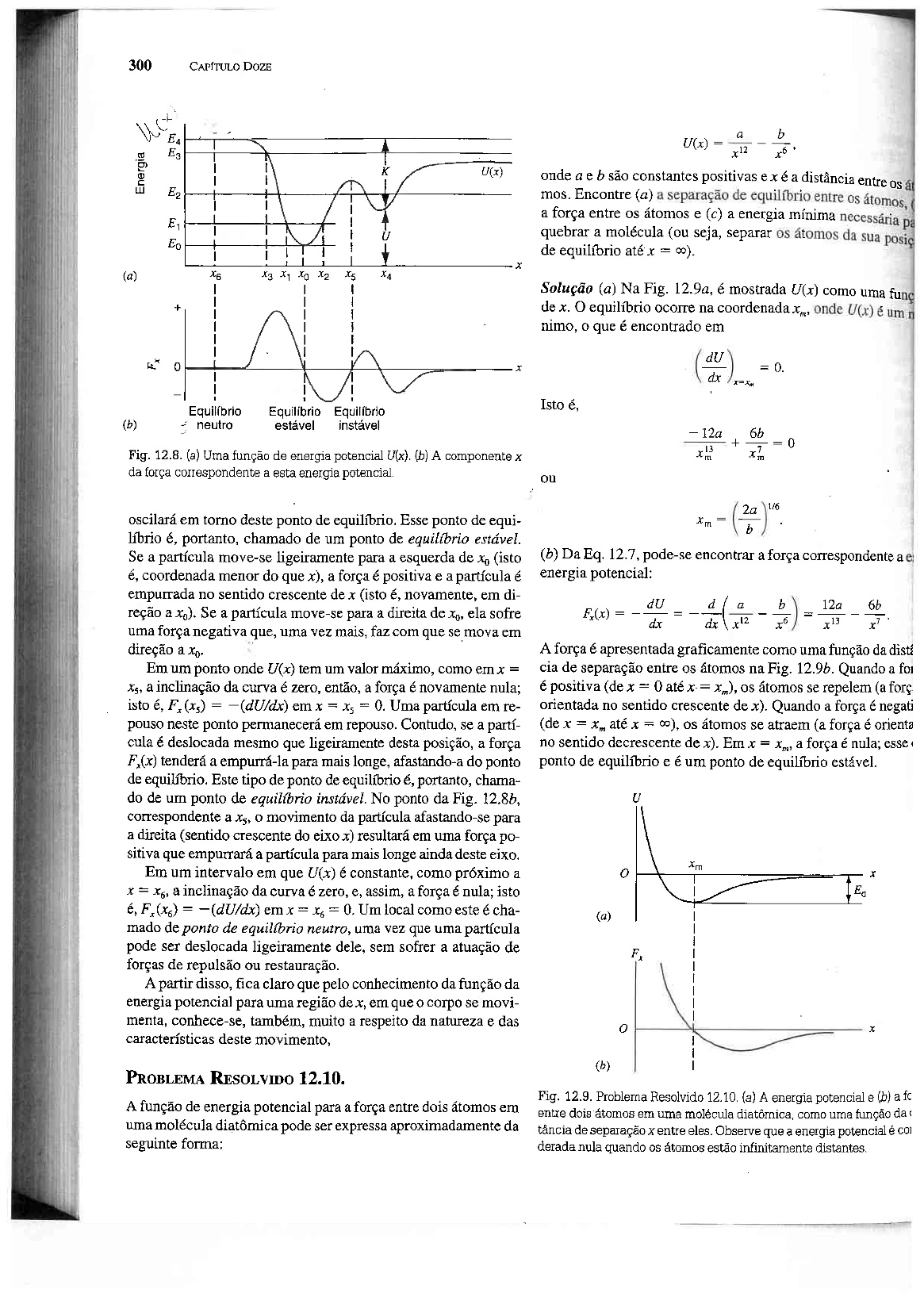 Sistemas Conservativos Unidimensionais
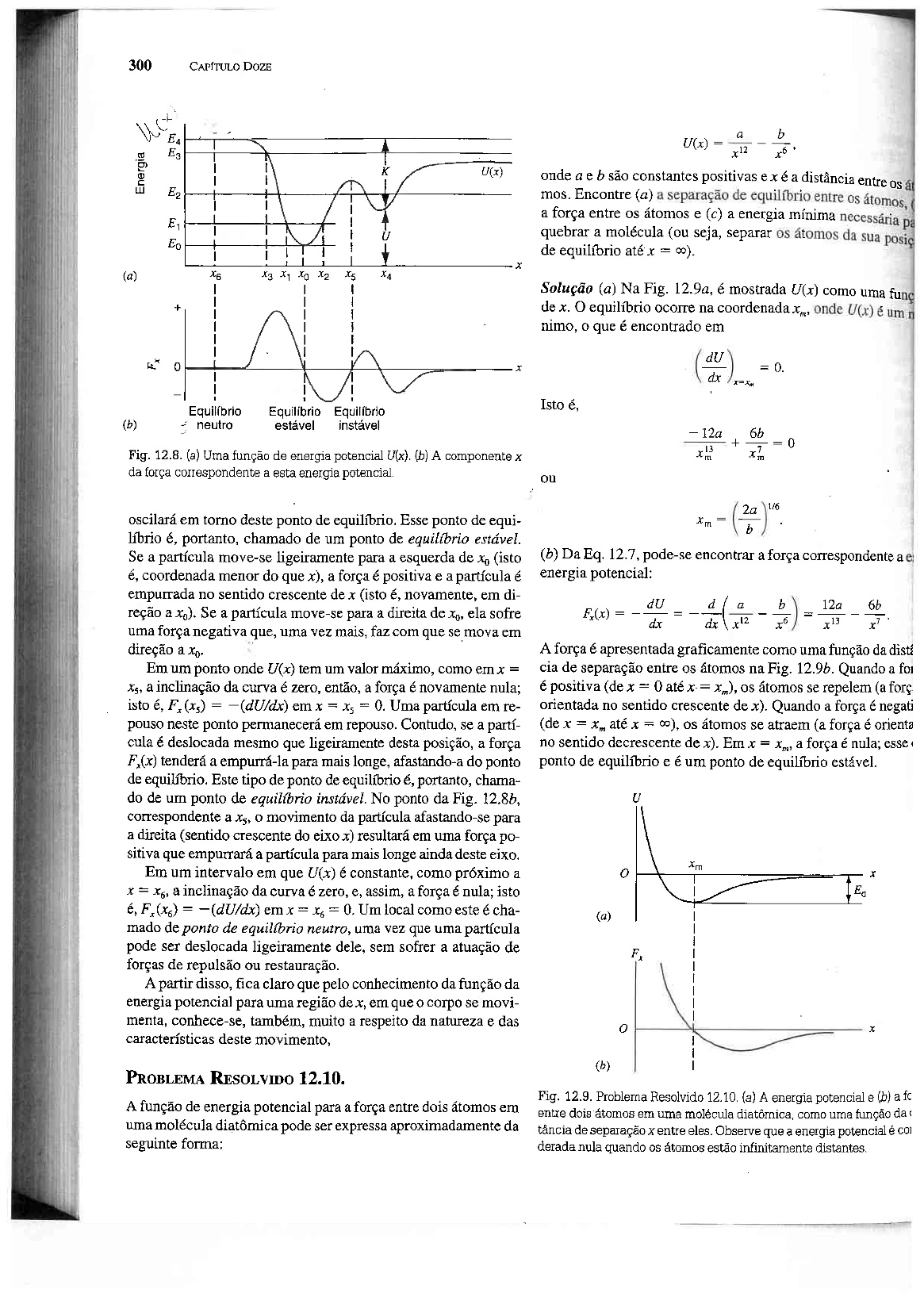 Equilíbrio estável
ou indiferente
Lista 10, ex 22. Achar movimento da partícula do gráfico da energia potencial
Partícula move-se ao longo do eixo x, onde a energia potencial é U(x) do gráfico ao lado.
Ponto de  mínimo equilíbrio estável
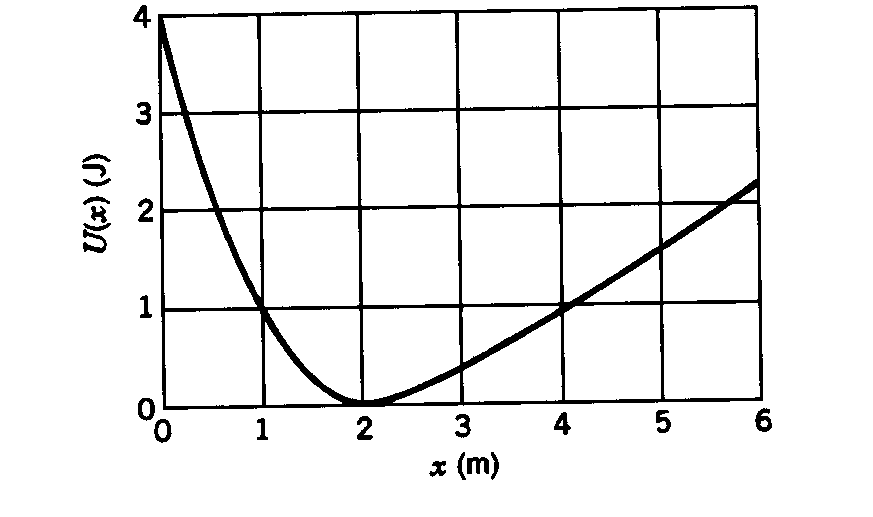 Os pontos foram unidos por uma linha suave no Excel
b) Esboce sobre a figura, o gráfico de sua energia cinética K(x) quando E=K+U=4 J
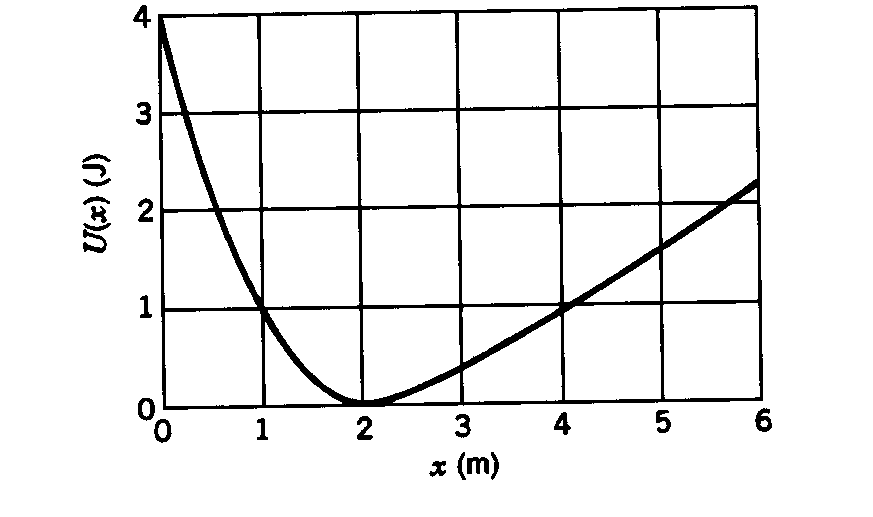 Avisos
Participar das monitorias

Listas de exercícios
Questionário lista 8 
Fazer Lista 9
Iniciar lista 10, novo tema da aula de hoje

Relatórios
Relatório 7 
Participem do Fórum sobre “Experimentos Online”

Provas:
12-13/12: 2ª prova (Dinâmica da rotação + energia)
19-20/12: Substitutiva (aberta)
Até a próxima aula
Lista 9, ex 15. Movimento de um anel que escorrega em um arco de arame
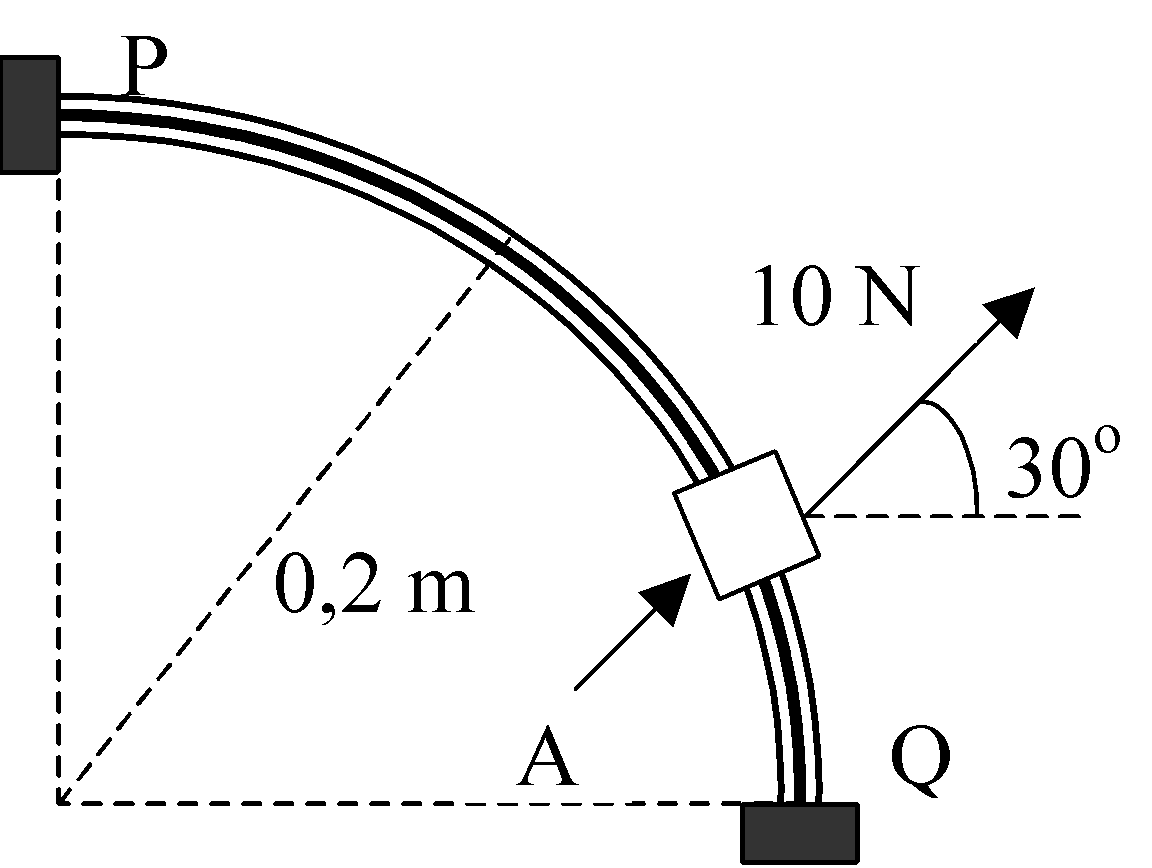 Um pequeno anel A com m = 1,0 kg de massa parte do repouso em P e desliza sem atrito na haste que tem a forma de um arco de circunferência de 90º e fixa no plano vertical, conforme mostrado na figura ao lado. A força que age no anel é constante ao longo de toda a trajetória, com módulo 10 N numa direção que forma 30o com a horizontal.
em m
𝜃